PRODAJEM:
Landini Mistral  DT  50
700 radni sati
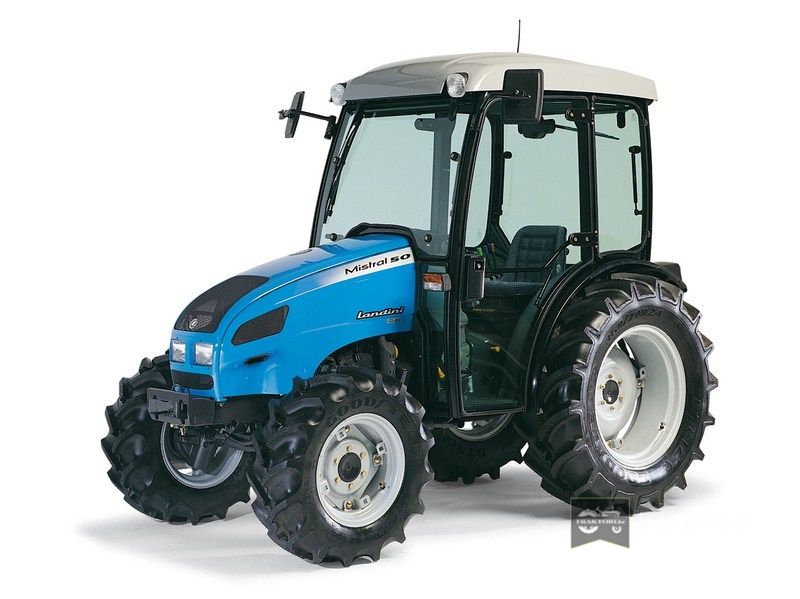 Traktorska Šprica 
VENTO 400
Traktorska  freza 
MASCHINO MESSIS 
Traktorski Malčer 
MESSIS  TM 150 ZANON
Dogovor za pregledati uređaje i cijene na adresi:
Ante VUNIĆ, Stankovci,138 A,  HR 23422 STANKOVCI
Tel. 023/380296  i  098/336013